Cold War I-1950s Unit
There will be a QUIZ #1 on the national security policy of “containment.”  The quiz will be include multiple choice as well as identifying the quote (Who am I?)  25 Mult. Choice.  

QUIZ #2 of this Unit will cover the bolded terms from pages 806 to 835:  25 Multiple Choice.
North & South Korea
Korea-Containment Tested
1949 USSR perfects A-Bomb

Oct. ‘49:  Communists take control of China
Cause #1:  1949-50 is BAD NEWS FOR USA




(*Spies gave A-Bomb recipe to Soviets)
No Notes Here-Let’s Discuss
Effect of bad news on USA
Senators Nixon & McCarthy (R) hammer Truman as “soft on communism.”  US “lost China.” 

Communists are everywhere!  Even INSIDE US!

US must act!
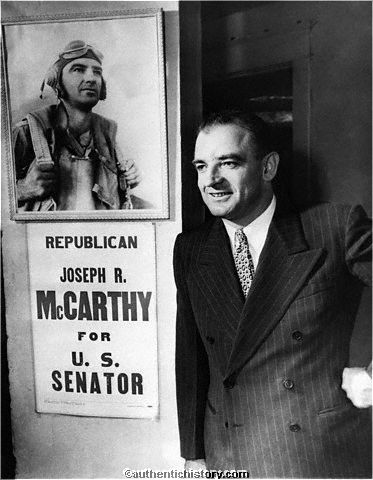 Cause 2
Post-WWII Korea divided at 38th parallel (USSR = North; US = South).  

1950: N. invades S.
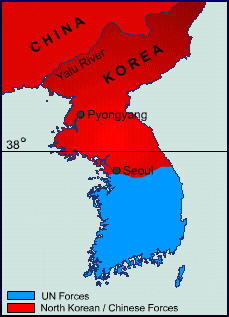 US forces pushed all the way to Pusan perimeter.

US Army under Gen’l MacArthur under UN Flag.
Course 1:
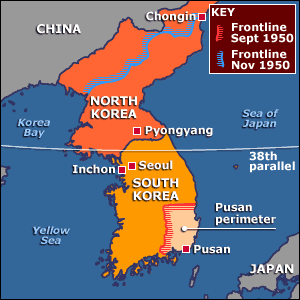 Course 2:
US counterattacks at Inchon—150 mi. behind enemy lines--takes Seoul! 

(Q: do we go beyond 38th parallel & rid North of Reds?)
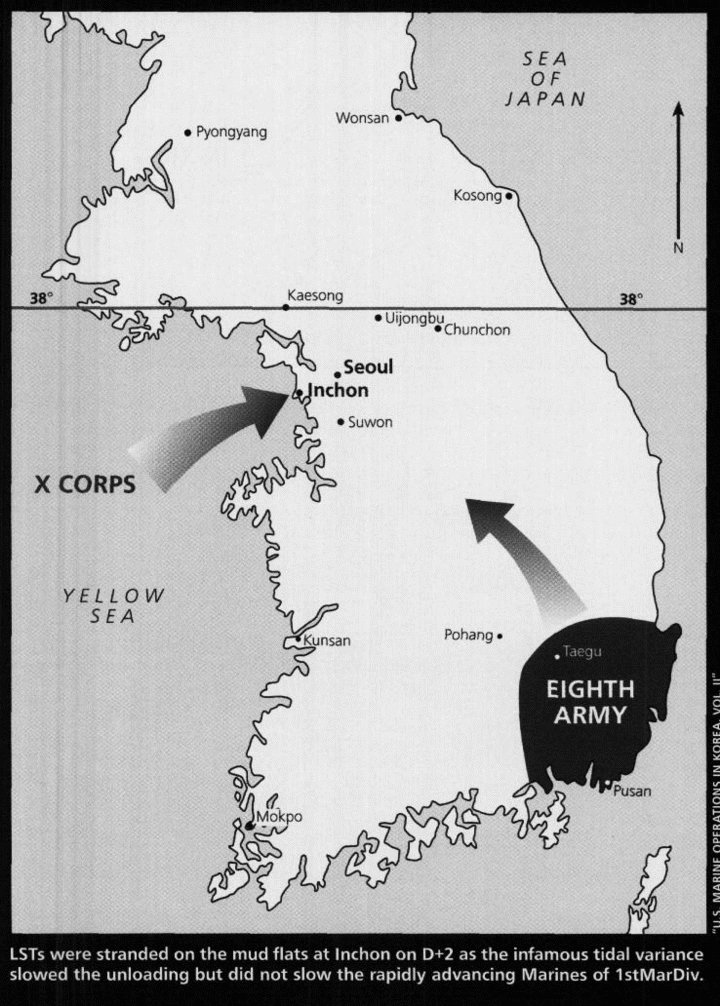 US push deep into N. Korea met by massive Chinese intervention!

(300K Chinese troops chase USA back south in winter of ‘50-’51)
Course 3
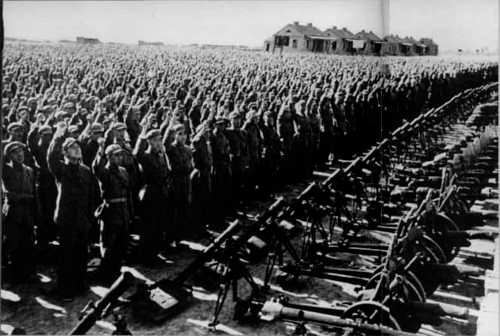 Korea Conflict Dance
PU-san!

INCH-on!

YA-Lu!

Chinese Troops!
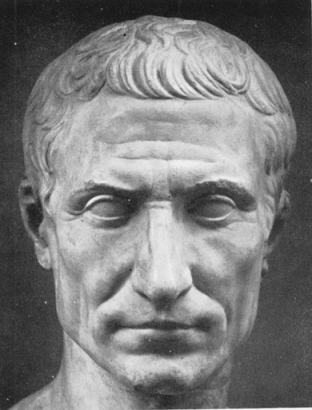 No Notes; Let’s Discuss
March 1951, Mac fights back to 38th parallel, wants to go after China.


“Wrong war at the wrong place at the wrong time with the wrong enemy”—Omar Bradley
Use A-Bomb on Chinese cities?
Put atomic waste in Yalu River?
Truman is fine with status quo at 38th Parallel.
Mac publicly disagrees w/ Truman and is relieved of command.
http://www.nbcnews.com/video/nbc-learn/52589127#52589127
Eisenhower (“Ike”) elected in ‘52 (Nixon is VP).  Repubs to be “tougher” on Reds

Am Ppl uneasy w/ no clear victory.

NATO preserved & UN Tested

NSC-68. Massive US defense spending—cont’d to 1980s!
Consequences of Korea
“In war there is no substitute for victory.”
28,000 US troops remain in Korean DMZ
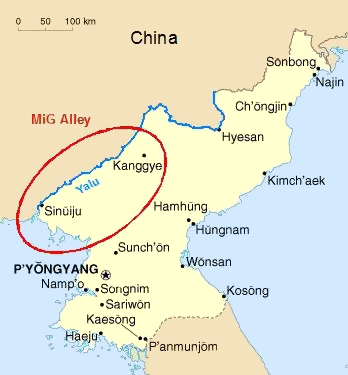 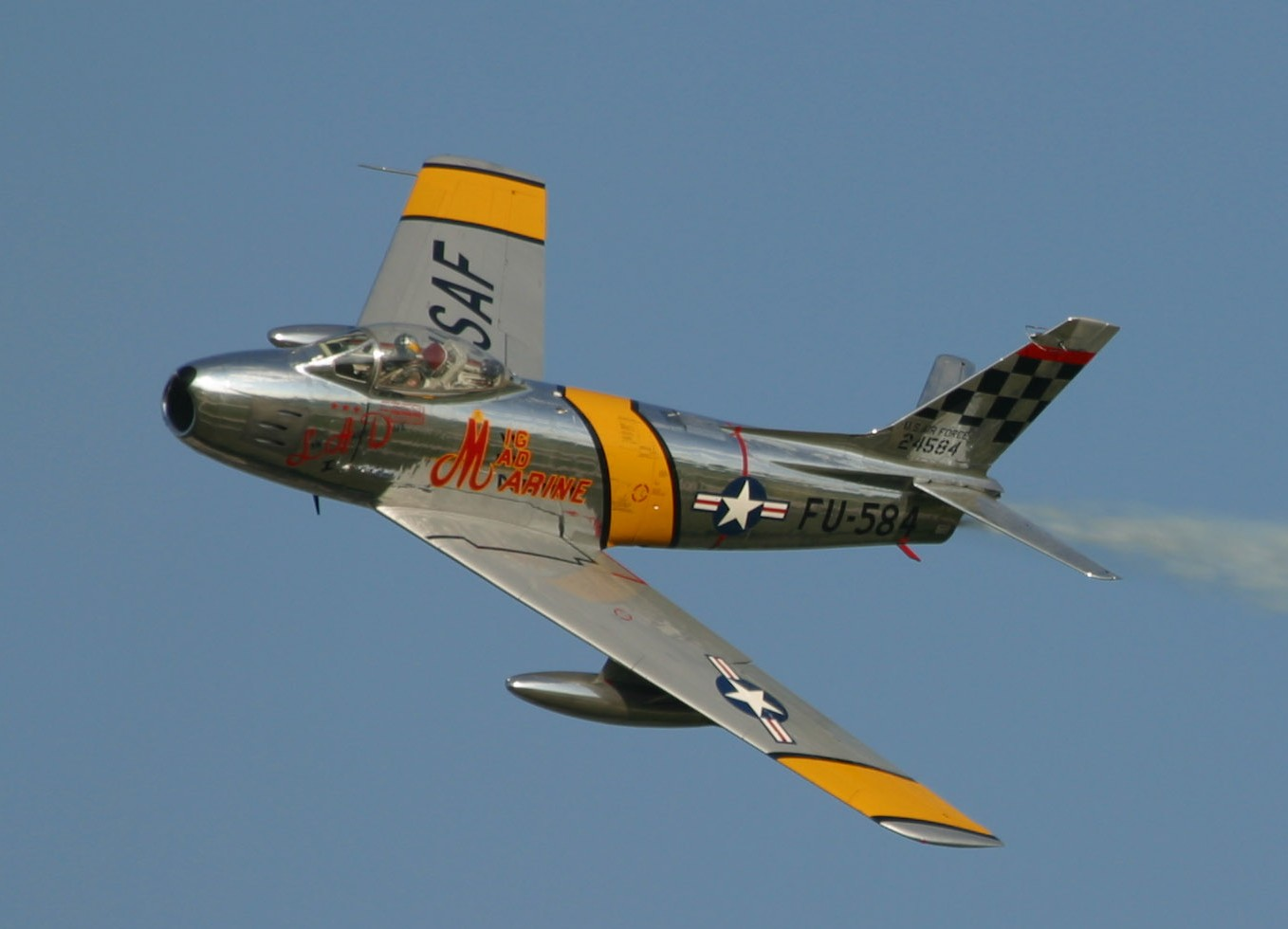